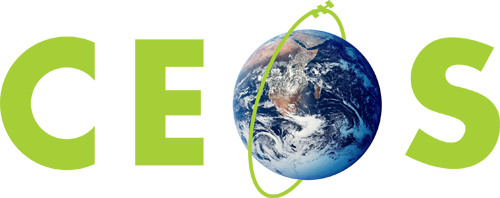 Committee on Earth Observation Satellites
Strategic Perspectives for CEOS – a view from the incoming SIT Chair
ESA
SIT Workshop Agenda Item 25
CEOS SIT Technical Workshop
EUMETSAT, Darmstadt, Germany
17th – 18th September 2015
A changing context for CEOS
Greater public and political awareness of the need for sustainable and better planetary management – climate, agriculture, disasters, water resources, biodiversity, non-renewables e.g. via SDG discussion, UN Climate summit, UNFCCC COP-21, 3rd WCDRR ..
A population growing to 9Bn by 2050, with a need for resources to match
Transitional science increasingly driven by societal needs, with an increasing need to relate science to socio-economic benefit
Information technology advances unimagined even ten years ago
Easy access to a wide range of freely available data sources, including satellite data
Emphasis on delivery of services in all sectors
Innovation among CEOS Agencies
Overall system for delivery of satellite data much broader and more comprehensive – wider variety of data types, wider range of platform types and providers, private sector more important, more nations involved ….
Data access benefited from IT revolution and has changed fundamentally way that satellite data are available
Partnership with UN Agencies, investment banks etc are increasingly valuable for delivery of services, either bilaterally or through GEO, GCOS etc.
The EU Copernicus programme has scope to be a game-changer for Earth observation and its utilisation worldwide
Need to demonstrate benefits of programmes more than ever
What has not changed - resources of agencies continue to be limited and are called on for an increasing suite of support actions
ESA Priorities for 2016/17
Ensure success of ongoing CEOS Priorities – recent systematic procedures have promoted several major initiatives and these should continue to be a priority
Ensure full take up of Copernicus Sentinel data in support of the above priorities through CEOS mechanisms, and elsewhere
Develop further the CEOS-GCOS-IPCC-UNFCCC relationship for climate measures, observations and indicators, post COP-21, particularly through GCOS 2016 Implementation Plan & Satellite Supplement, CEOS Response (2017)
And :
Maintain and improve effectiveness of strategic partnerships with UN agencies, investment banks, international programmes and agencies and ensure GEO is effective as an instrument in this
Support the initiatives of the incoming CEOS Chairs in 2016/2017 as partnership with ESA SIT Chairmanship
ESA process emphasis as SIT Chair
Need to maintain and respect procedures developed and carefully codified over the last few years

Re-establish the relative roles and functions of the SIT and CEOS Plenary meetings, with appropriate attendance, broadly:
Plenary (Oct/Nov) setting the strategic direction for CEOS, setting priorities and giving targets 
Strategic Implementation Team (SIT), meeting once per year (Mar/Apr) and setting strategic direction of implementation of CEOS Priorities set by Plenary
SIT workshop (September), a technical meeting to track progress against objectives in advance of Plenary, to identify any specific resource constraints for attention of Principals, and generally to prepare Plenary